Pipelined Implementation
Part 1 of 2
CSCI 370: Computer Architecture
Overview
General Principles of Pipelining
Goal
Difficulties
Creating a Pipelined Y86-64 Processor
Rearranging SEQ
Inserting pipeline registers
Problems with data and control hazards
Parallel
Sequential
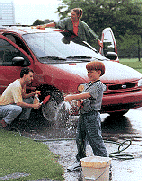 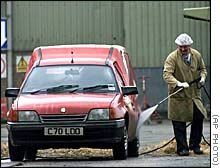 Pipelined
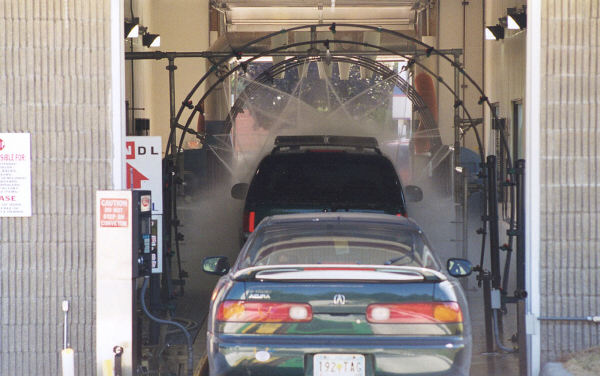 Real-World Pipelines: Car Washes
Idea
Divide process into independent stages
Move objects through stages in sequence
At any given times, multiple objects being processed
300 ps
20 ps
Combinational
logic
R
e
g
Delay = 320 ps
Throughput = 3.12 GIPS
Clock
Computational Example
System
Computation requires total of 300 picoseconds
Additional 20 picoseconds to save result in register
Must have clock cycle of at least 320 ps
100 ps
20 ps
100 ps
20 ps
100 ps
20 ps
Comb.
logic
A
R
e
g
Comb.
logic
B
R
e
g
Comb.
logic
C
R
e
g
Delay = 360 ps
Throughput = 8.33 GIPS
Clock
3-Way Pipelined Version
System
Divide combinational logic into 3 blocks of 100 ps each
Can begin new operation as soon as previous one passes through stage A.
Begin new operation every 120 ps
Overall latency increases
360 ps from start to finish
OP1
A
A
A
B
B
B
C
C
C
OP2
OP3
OP1
Time
OP2
Time
OP3
Pipeline Diagrams
Unpipelined




Cannot start new operation until previous one completes

3-Way Pipelined





Up to 3 operations in process simultaneously
239
241
300
359
100 ps
20 ps
100 ps
20 ps
100 ps
20 ps
Comb.
logic
A
R
e
g
Comb.
logic
B
R
e
g
Comb.
logic
C
R
e
g
A
A
A
B
B
B
C
C
C
Clock
OP1
100 ps
100 ps
100 ps
20 ps
20 ps
20 ps
100 ps
100 ps
100 ps
20 ps
20 ps
20 ps
100 ps
100 ps
100 ps
20 ps
20 ps
20 ps
OP2
OP3
Clock
Comb.
logic
A
R
e
g
Comb.
logic
B
R
e
g
Comb.
logic
C
Comb.
logic
A
Comb.
logic
A
R
e
g
R
e
g
Comb.
logic
B
Comb.
logic
B
R
e
g
R
e
g
Comb.
logic
C
Comb.
logic
C
R
e
g
R
e
g
R
e
g
0
120
240
360
480
640
Time
Clock
Clock
Clock
Operating a Pipeline
50 ps
20 ps
150 ps
20 ps
100 ps
20 ps
Comb.
logic
A
R
e
g
Comb.
logic
B
R
e
g
Comb.
logic
C
R
e
g
Delay = 510 ps
Throughput = 5.88 GIPS
Clock
OP1
A
A
A
B
B
B
C
C
C
OP2
OP3
Time
Limitations: Nonuniform Delays
Throughput limited by slowest stage
Other stages sit idle for much of the time
Challenging to partition system into balanced stages
Delay = 420 ps, Throughput = 14.29 GIPS
50 ps
20 ps
50 ps
20 ps
50 ps
20 ps
50 ps
20 ps
50 ps
20 ps
50 ps
20 ps
Comb.
logic
R
e
g
Comb.
logic
R
e
g
Comb.
logic
R
e
g
Comb.
logic
R
e
g
Comb.
logic
R
e
g
Comb.
logic
R
e
g
Clock
Limitations: Register Overhead
As try to deepen pipeline, overhead of loading registers becomes more significant
Percentage of clock cycle spent loading register:
1-stage pipeline: 	6.25% 
3-stage pipeline: 	16.67% 
6-stage pipeline: 	28.57%
High speeds of modern processor designs obtained through very deep pipelining
Deep is usually around 11-17
Max of 29 with Intel Pentium 4
R
e
g
Combinational
logic
Clock
OP1
OP2
OP3
Time
Data Dependencies
System
Each operation depends on result from preceding one
A
A
A
A
B
B
B
B
C
C
C
C
Comb.
logic
A
R
e
g
Comb.
logic
B
R
e
g
Comb.
logic
C
R
e
g
OP1
OP2
OP3
OP4
Time
Clock
Data Hazards
Result does not feed back around in time for next operation
Pipelining has changed behavior of system
Data Dependencies in Processors
1    irmovq $50, %rax
2    addq %rax ,  %rbx
3    mrmovq 100( %rbx ),  %rdx
Result from one instruction used as operand for another
Read-after-write (RAW) dependency
Very common in actual programs
Must make sure our pipeline handles these properly
Get correct results
Minimize performance impact
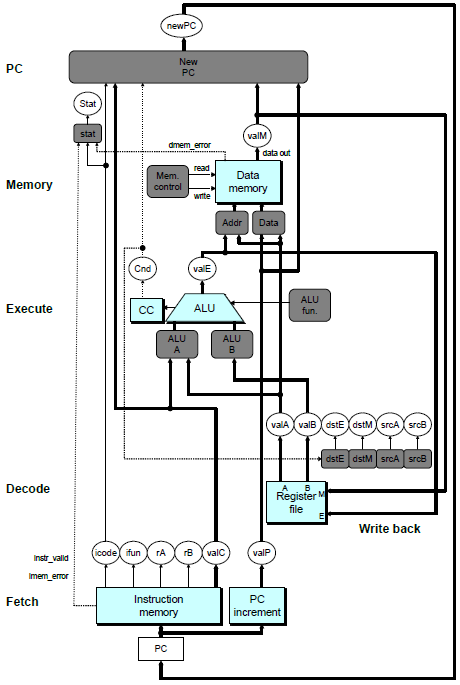 SEQ Hardware
Stages occur in sequence
One operation in process at a time
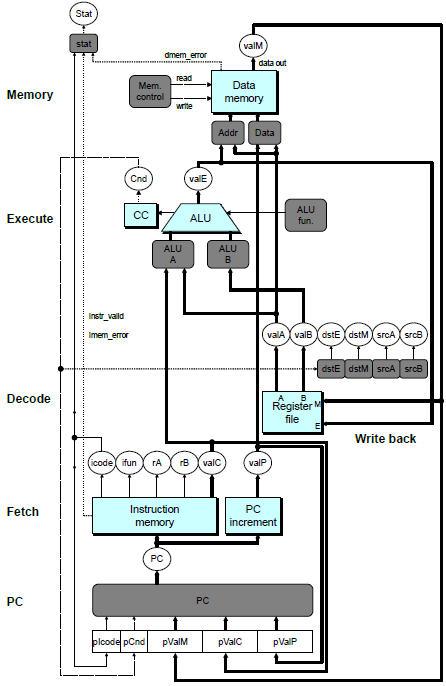 SEQ+ Hardware
Still sequential implementation
Reorder PC stage to put at beginning
PC Stage
Task is to select PC for current instruction
Based on results computed by previous instruction
Processor State
PC is no longer stored in register
But, can determine PC based on other stored information
Adding Pipeline Registers
newPC
PC
valE
,
valM
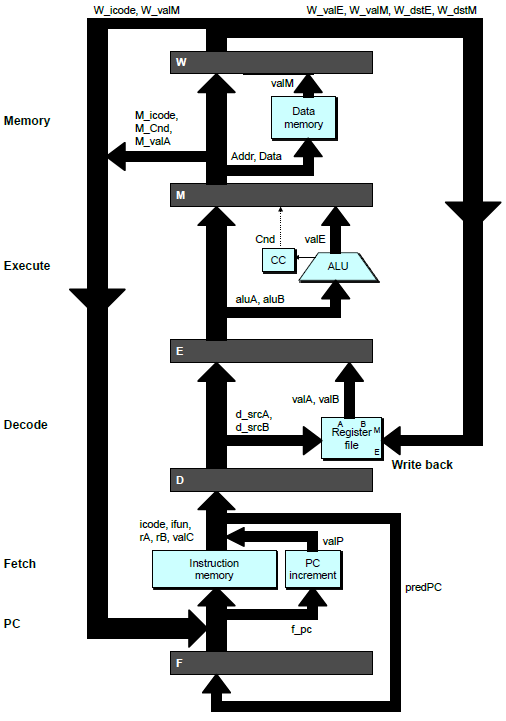 Write back
valM
Data
Data
Memory
memory
memory
Addr
, Data
valE
CC
CC
ALU
ALU
Execute
Cnd
aluA
,
aluB
valA
,
valB
srcA
,
srcB
Decode
A
A
B
B
dstA
,
dstB
M
M
Register
Register
Register
Register
file
file
file
file
E
E
icode
,
ifun
valP
rA
,
rB
valC
Instruction
PC
Instruction
PC
memory
increment
Fetch
memory
increment
PC
Pipeline Stages
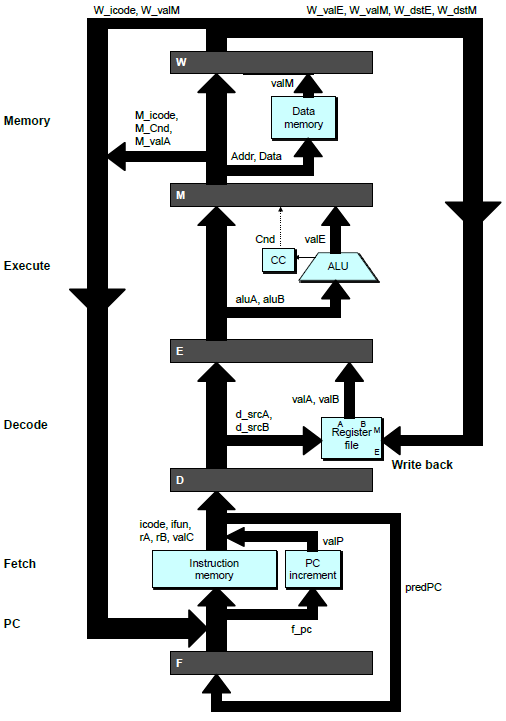 Fetch
Select current PC
Read instruction
Compute incremented PC
Decode
Read program registers
Execute
Operate ALU
Memory
Read or write data memory
Write Back
Update register file
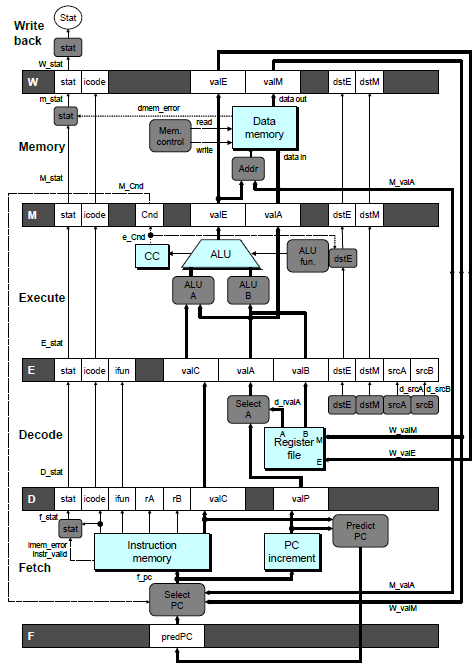 PIPE- Hardware
Pipeline registers hold intermediate values from instruction execution
Forward (Upward) Paths
Values passed from one stage to next
Cannot jump past stages
e.g., valC passes through decode
Signal Naming Conventions
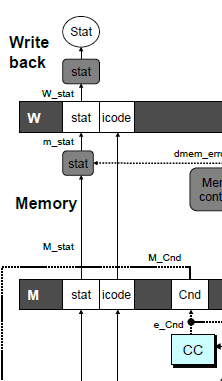 S_Field
Value of Field held in stage S pipeline register
s_Field
Value of Field computed in stage S
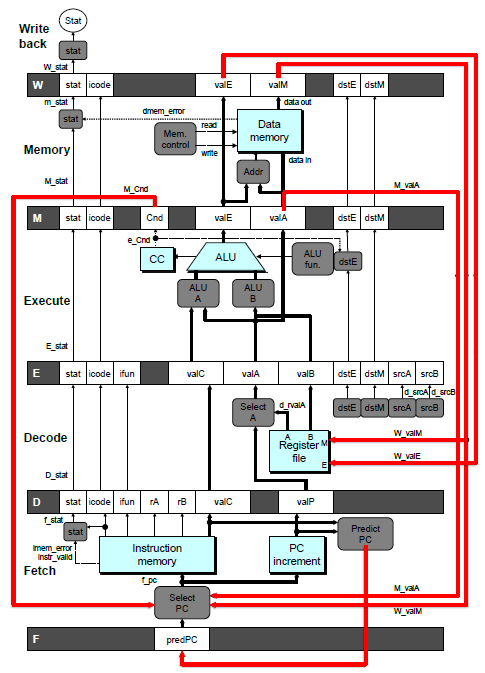 Feedback Paths
Predicted PC
Guess value of next PC
Branch information
Jump taken/not-taken
Fall-through or target address
Return point
Read from memory
Register updates
To register file write ports
Predicting the PC
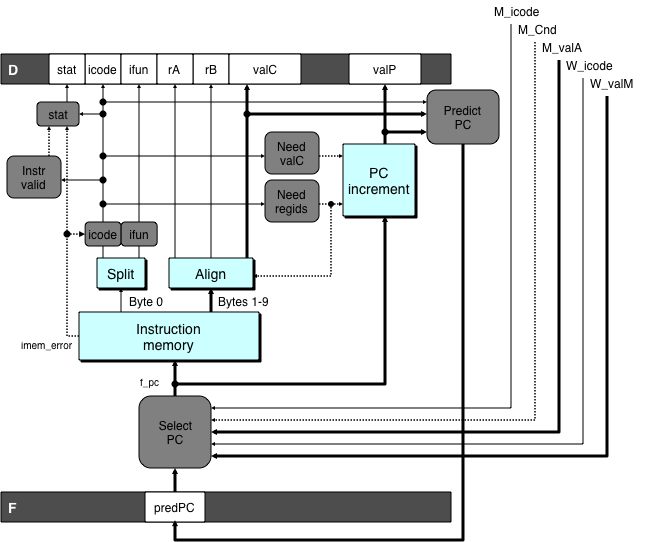 Start fetch of new instruction after current one has completed fetch stage
Not enough time to reliably determine next instruction
Guess which instruction will follow
Recover if prediction was incorrect
Our Prediction Strategy
Instructions that Don’t Transfer Control
Predict next PC to be valP
Always reliable
Call and Unconditional Jumps
Predict next PC to be valC (destination)
Always reliable
Conditional Jumps
Predict next PC to be valC (destination)
Only correct if branch is taken
Typically right 60% of time
Return Instruction
Don’t try to predict
Recovering from PC Misprediction
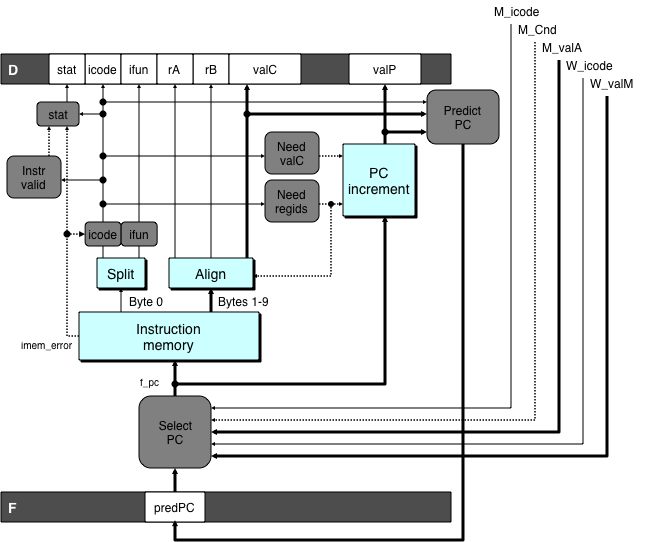 Mispredicted Jump
Will see branch condition flag once instruction reaches memory stage
Can get fall-through PC from valA (value M_valA)
Return Instruction
Will get return PC when ret reaches write-back stage (W_valM)
1
2
3
4
5
6
7
8
9
irmovq   $1,%rax  #I1
F
D
E
M
W
irmovq   $2,%rcx  #I2
F
D
E
M
W
W
M
E
D
F
irmovq   $3,%rdx  #I3
I1
I2
I3
I4
I5
irmovq   $4,%rbx  #I4
F
D
E
M
W
halt              #I5
F
D
E
M
W
F
D
E
M
W
Cycle 5
Pipeline Demonstration
File: demo-basic.ys
Data Dependencies: 3 Nop’s
1
2
3
4
5
6
7
8
9
10
11
# demo-h3.ys
F
F
D
D
E
E
M
M
W
W
0x000:
irmovq
$10,%
rdx
F
F
D
D
E
E
M
M
W
W
0x00a:
irmovq
$3,%
rax
F
F
D
D
E
E
M
M
W
W
0x014:
nop
F
F
D
D
E
E
M
M
W
W
0x015:
nop
F
F
D
D
E
E
M
M
W
W
0x016:
nop
F
F
D
D
E
E
M
M
W
W
0x017:
addq
%
rdx
,%
rax
F
F
D
D
E
E
M
M
W
W
0x019: halt
Cycle 6
W
W
f
f
R[
R[
]
]
3
3
%
%
rax
rax
Cycle 7
D
D
f
f
valA
valA
R[
R[
]
]
=
=
10
10
%
%
rdx
rdx
f
f
valB
valB
R[
R[
]
]
=
=
3
3
%
%
rax
rax
Data Dependencies: 2 Nop’s
1
2
3
4
5
6
7
8
9
10
# demo-h2.ys
F
F
D
D
E
E
M
M
W
W
0x000:
irmovq
$10,%
rdx
F
F
D
D
E
E
M
M
W
W
0x00a:
irmovq
$3,%
rax
F
F
D
D
E
E
M
M
W
W
0x014:
nop
F
F
D
D
E
E
M
M
W
W
0x015:
nop
F
F
D
D
E
E
M
M
W
W
0x016:
addq
%
rdx
,%
rax
F
F
D
D
E
E
M
M
W
W
0x018: halt
Cycle 6
W
W
W
f
f
f
R[
R[
R[
]
]
]
3
3
3
%
%
%
rax
rax
rax
•
•
•
•
•
•
D
D
D
f
f
f
valA
valA
valA
R[
R[
R[
]
]
]
=
=
=
10
10
10
Error
%
%
%
rdx
rdx
rdx
f
f
f
valB
valB
valB
R[
R[
R[
]
]
]
=
=
=
0
0
0
%
%
%
rax
rax
rax
Data Dependencies: 1 Nop
# demo-h1.ys
1
2
3
4
5
6
7
8
9
F
D
E
M
W
0x000:
irmovq
$10,%
rdx
F
D
E
M
W
0x00a:
irmovq
$3,%
rax
F
F
D
D
E
E
M
M
W
W
0x014:
nop
F
F
D
D
E
E
M
M
W
W
0x015:
addq
%
rdx
,%
rax
F
F
D
D
E
E
M
M
W
W
0x017: halt
Cycle 5
W
W
f
f
R[
R[
]
]
10
10
%
%
rdx
rdx
M
M_
valE
= 3
M_
dstE
=
%
rax
•
•
•
D
D
Error
f
f
valA
valA
R[
R[
]
]
=
=
0
0
%
%
rdx
rdx
f
f
valB
valB
R[
R[
]
]
=
=
0
0
%
%
rax
rax
Data Dependencies: No Nop
1
2
3
4
5
6
7
8
# demo-h0.ys
F
D
E
M
W
0x000:
irmovq
$10,%
rdx
F
D
E
M
W
0x00a:
irmovq
$3,%
rax
F
D
E
M
W
0x014:
addq
%
rdx
,%
rax
F
D
E
M
W
0x016: halt
Cycle 4
M
M_
valE
= 10
M_
dstE
=
%
rdx
E
f
e_
valE
0 + 3 = 3
E_
dstE
=
%
rax
D
D
Error
f
f
valA
valA
R[
R[
]
]
=
=
0
0
%
%
rdx
rdx
f
f
valB
valB
R[
R[
]
]
=
=
0
0
%
%
rax
rax
Branch Misprediction Example
demo-j.ys
0x000:    xorq %rax,%rax 
  0x002:    jne  t             # Not taken
  0x00b:    irmovq $1, %rax    # Fall through
  0x015:    nop
  0x016:    nop
  0x017:    nop
  0x018:    halt
  0x019: t: irmovq $3, %rdx    # Target (Should not execute)
  0x023:    irmovq $4, %rcx    # Should not execute
  0x02d:    irmovq $5, %rdx    # Should not execute
Should only execute first 8 instructions
Branch Misprediction Trace
# demo
-
j
1
2
3
4
5
6
7
8
9
F
D
E
M
W
0x000:
xorq
%
rax
,%
rax
F
D
E
M
W
0x002:
jne
t # Not taken
F
D
E
M
W
0x019: t:
irmovq
$3, %
rdx
# Target
F
D
E
M
W
0x023:
irmovq
$4, %
rcx
# Target+1
F
F
D
D
E
E
M
M
W
W
0x00b:
irmovq
$1, %
rax
# Fall Through
Cycle 5
M
M_Cnd =
0
M_
valA
= 0x007
E
E
f
f
valE
valE
3
3
dstE
dstE
=
=
%
%
rdx
rdx
D
D
valC
valC
=
=
4
4
dstE
dstE
=
=
%
%
ecx
rcx
F
F
f
f
valC
valC
1
1
f
f
rB
rB
%
%
rax
rax
Incorrectly execute two instructions at branch target
Return Example
demo-ret.ys
0x000:    irmovq Stack,%rsp  # Intialize stack pointer
0x00a:    nop                  # Avoid hazard on %rsp
0x00b:    nop
0x00c:    nop
0x00d:    call p               # Procedure call
0x016:    irmovq $5,%rsi       # Return point
0x020:    halt
0x020: .pos 0x20
0x020: p: nop                   # procedure
0x021:    nop
0x022:    nop
0x023:    ret
0x024:    irmovq $1,%rax        # Should not be executed
0x02e:    irmovq $2,%rcx        # Should not be executed
0x038:    irmovq $3,%rdx        # Should not be executed
0x042:    irmovq $4,%rbx        # Should not be executed
0x100: .pos 0x100
0x100: Stack:                   # Initial stack pointer
Require lots of nops to avoid data hazards
Incorrect Return Example
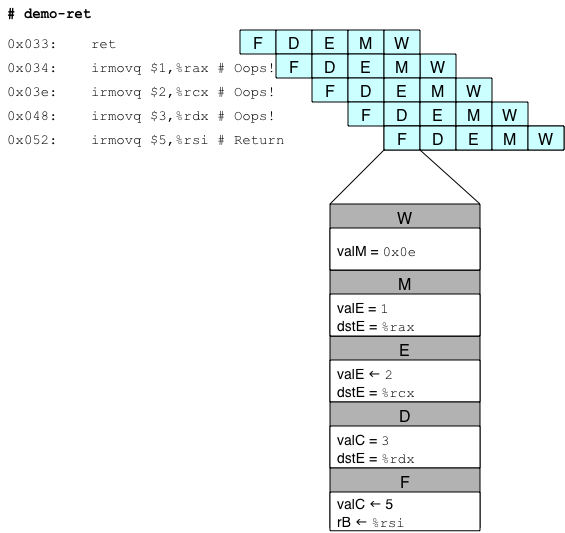 Incorrectly execute 3 instructions following ret
Pipeline Summary
Concept
Break instruction execution into 5 stages
Run instructions through in pipelined mode
Limitations
Can’t handle dependencies between instructions when instructions follow too closely
Data dependencies
One instruction writes register, later one reads it
Control dependency
Instruction sets PC in way that pipeline did not predict correctly
Mispredicted branch and return
Fixing the Pipeline
We’ll do that next time